Золотое сечение.
Выполнили: Максимова Анна
	и Кочетова Анна.
Руководитель: Славинская Г.Н.
Введение.
Целое всегда состоит из частей, части разной величины находятся в определенном отношении друг к другу и к целому. Принцип золотого сечения – высшее проявление структурного и функционального совершенства целого и его частей.
Золото́е сече́ние  — деление непрерывной величины на две части в таком отношении, при котором меньшая часть так относится к большей, как большая ко всей величине.
Отношение частей в этой пропорции выражается квадратичной иррациональностью:
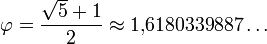 С чем связано золотое сечение.
Феномен золотого сечения известен человечеству очень давно. 
Его тайну пытались осмыслить Платон, Евклид, Пифагор, Леонардо да Винчи, Кеплер и многие другие крупнейшие мыслители человечества. Они неразрывно связывали золотое сечение с понятием всеобщей гармонии, пронизывающей вселенную от микромира до макрокосмоса.
Примеры из истории...
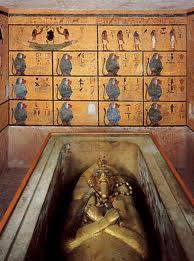 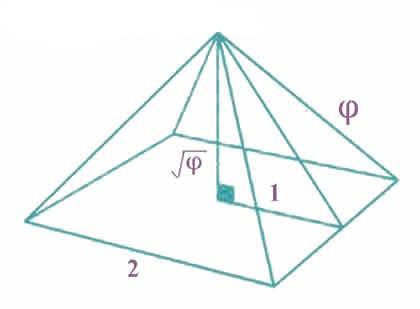 Гробница Тутанхамона
Пирамида Хеопса
Золотое сечение в пятиконечной звезде
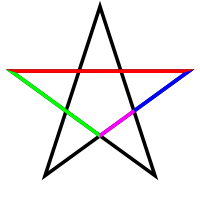 В правильной пятиконечной звезде каждый отрезок делится пересекающим его отрезком в золотом сечении (на приведённом рисунке отношение красного отрезка к зелёному, так же как зелёного к синему, так же как синего к фиолетовому, равны).
Золотое сечение в киноискусстве
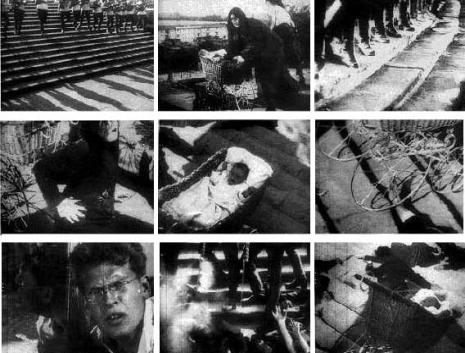 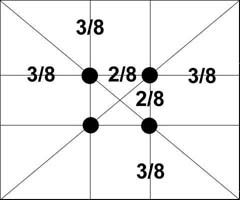 Основные компоненты кадра  расположенны в особых точках — «зрительных центрах».
Режиссёр: Сергей Эйзенштейн
Фильм :«Броненосец Потёмкин»
Золотое сечение в скульптуре.
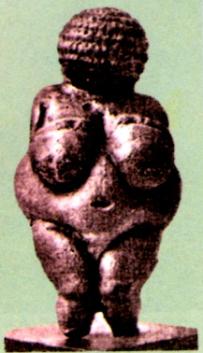 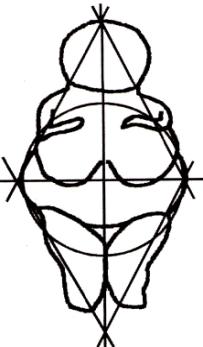 .
ВИЛЛЕНДОРФСКАЯ ВЕНЕРА. Виллендорфская  Венера не так уж проста. Ее туловище вписано в окружность, а верхняя и нижняя половины тела – в равные равнобедренные треугольники, образующие ромб с острым углом
Золотое сечение в архитектуре
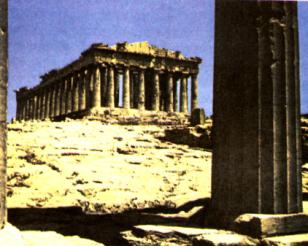 ПАРФЕНОН – храм богини Афины Парфенос в Афинах.
     Возведенный в 447 - 438 гг. до н.э. зодчими Иктином и Каллистратом в ознаменование победы над персами, украшенный бессмертными работами скульптора Фидия, Парфенон третье тысячелетие несет в себе тайну гармонии и величия.
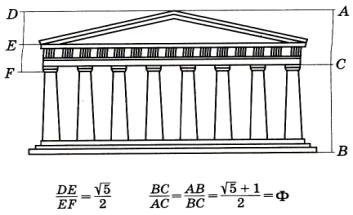 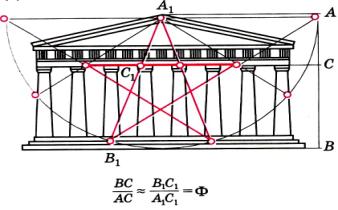 Различные методы анализа Парфенона.
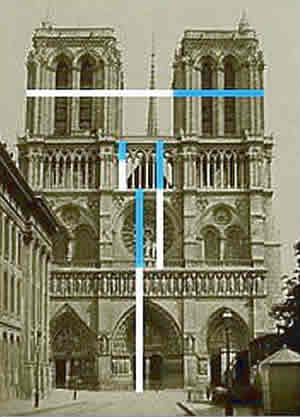 Собор "Нотредам де Пари" в Париже, Франция
Золотое сечение в литературе.
Я - Гойя!Глазницы воронок мне выклевал ворог,                                          слетая на поле нагое.Я - горе.
 Я - голосВойны, городов головни                                   на снегу сорок первого года.Я - голод.
Я - горлоПовешенной бабы, чье тело, как колокол,                                 било над площадью головой...Я - Гойя!
О гроздиВозмездия! Взвил залпом на Запад -                                            я пепел незваного гостя!И в мемориальное небо вбил крепкие                                                                звезды -как гвозди.
Я - Гойя.
Рассмотрим стихотворение 
Андрея Вознесенского «Гойя»,содержащие
Всего 14 строк. Однако эти 14 строк содержат по крайней мере 8 типов симметрии.
А.С.Пушкин
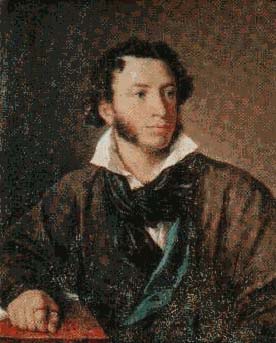 Картину раз высматривал сапожникИ в обуви ошибку указал;Взяв тотчас кисть, исправился художник.Вот, подбочась, сапожник продолжал:"Мне кажется, лицо немного криво...А эта грудь не слишком ли нага?"....Тут Апеллес прервал нетерпеливо;"Суди, дружок, не свыше сапога!"Есть у меня приятель на примете:Не ведаю, в каком бы он предметеБыл знатоком, хоть строг он на словах,Но черт его несет судить о свете:Попробуй он судить о сапогах!
8(ф)
5(ф2)
13(1)
Рассмотрим небольшое и незатейливое
Стихотворение Пушкина «Сапожник».
В нём всего 13 строк,объединеных в 2 строфы из 8 и 5 строк.
Строфика этого стихотворения построена на числах Фибоначи 5,8,13;т.е. отвечает закону золотого сечения.
Золотое  сечение в живописи.
Будучи высшей точкой, вершиной творчества Леонардо, это полотно является как бы кристаллизацией его гения, сокровенных мыслей и вдохновения.Портрет Моны Лизы привлекает тем, что композиция рисунка построена на"золотых треугольниках”.
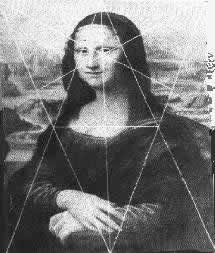 «Тайная вечеря» Леонардо да Винчи
«Венера» Боттичелли Сандро
Фракталы в природе.
Раковина Nautilus – изумительно совершенный пример фрактальной структуры в природе. Логарифмическая спираль раковины самоподобна, ее пропорции определяются числами Фибоначчи, а значит, и коэффициентом золотого сечения.
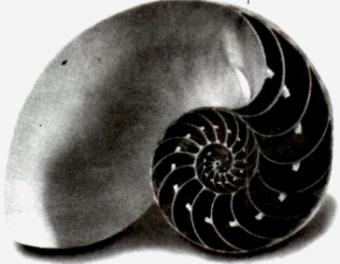 Розетка подсолнечника и ее геометрия. Розетка подсолнечника один из примеров спиралевидного фрактала в природе. Подсолнечник имеет два противоположно закрученных семейства спиралей. Число левых и правых спиралей равно двум соседним числам Фибоначчи, например 89 и 144, а их отношение с точностью 0,00001 равно коэффициенту золотого сечения.
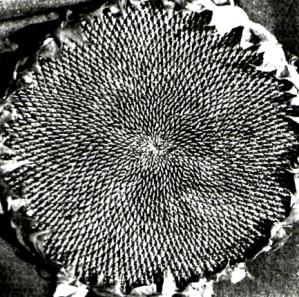 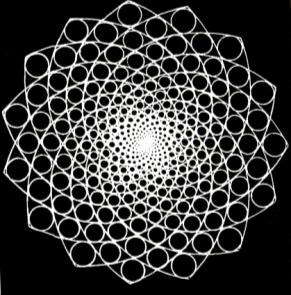 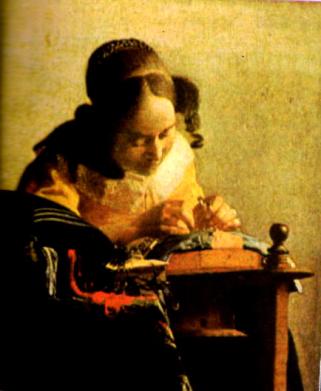 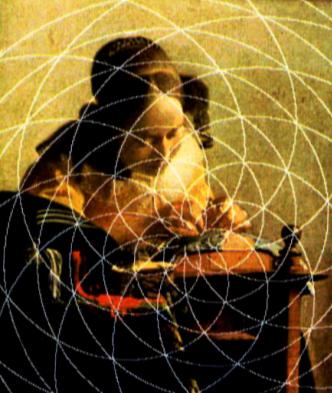 в картинах
Фракталы природы
Я. ВЕРМЕР. Кружевница.        Сальвадор Дали считал «Кружевницу» картиной, исполненной неистовой эстетической силы. Дали долго искал объяснение волшебной силы, пока не обнаружил в основе ее композиции фрактальную розетку подсолнуха с центром на иголки вышивальщицы. Две соседние однонаправленные спирали образуют фигуру , похожую на рог носорога, которую Дали считал основным формообразующим элементом в искусстве.
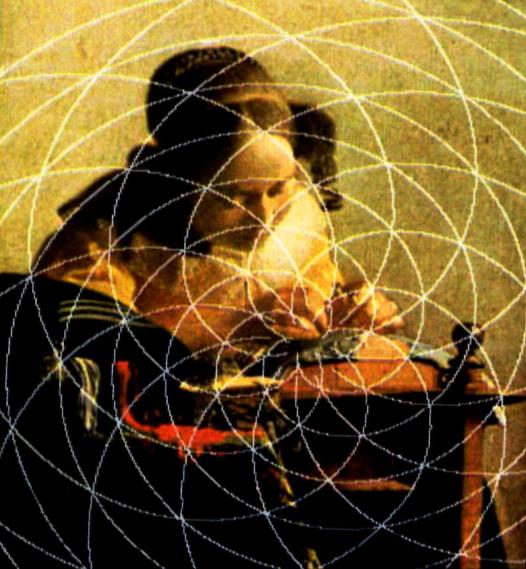 Храмы древнего Малоярославца и Золотое сечение
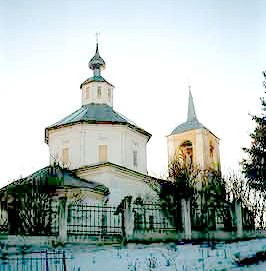 Церковь Иоанна Предтечи. Построена в 1772г. На средства купца  Целибеева.
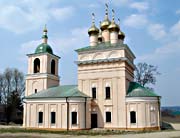 Каменная церковь Покрова Пресвятой Богородицы(нач. XVIIIв)
Сохранилась до наших дней почти не изменив своего внешнего облика.
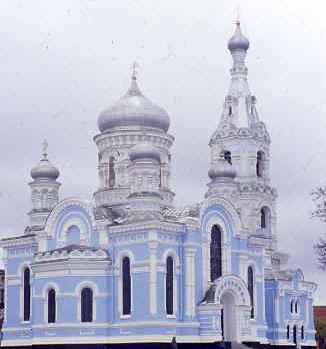 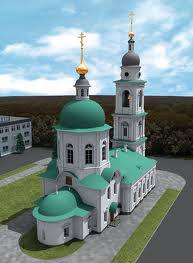 Свято-Николаевский Черноостровский монастырь.
Памятник археологии  V-XV вв.
Первое упоминание относится к 1588году.
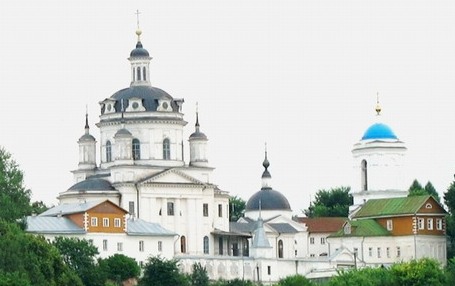 Церковь Успения Пресвятой Богородицы.
Памятник истории и архитектуры.1912г.
Архитектор А.Д.Скловский.
Собор во имя Казанской иконы Божьей матери.
Памятник истории и архитектуры.1744г.
Трёхъярусная колокольня пристроена в 1855г.
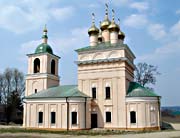 Церковь Иоанна Предтечи. Построена в 1772г. На средства купца  Целибеева.
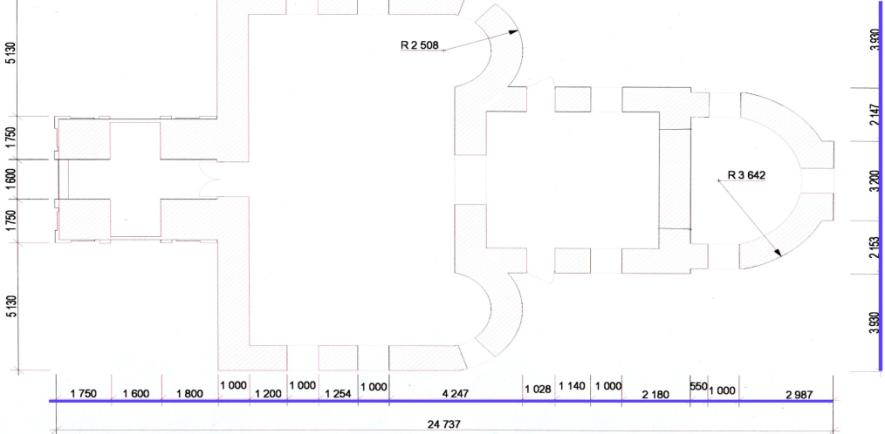 24737:15360 ≈ 1,61
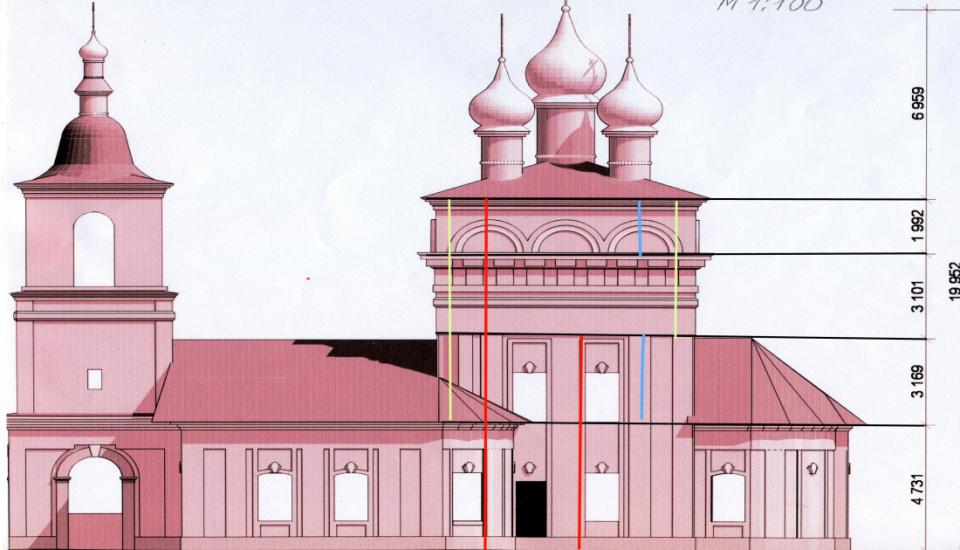 8262:5093≈1,62
12993:7900 ≈1,64
3169:1992 ≈1,59
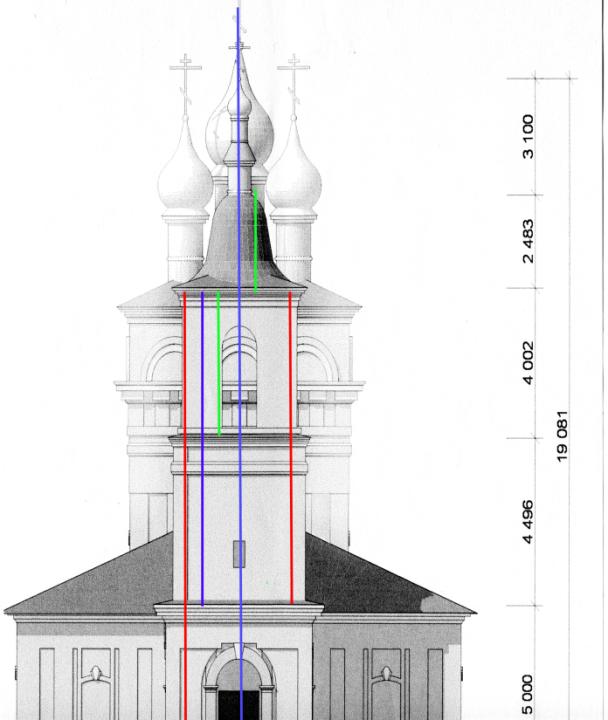 19081:13498 ≈1,6
13498:8498 ≈1,59
4002:2483 ≈1,61
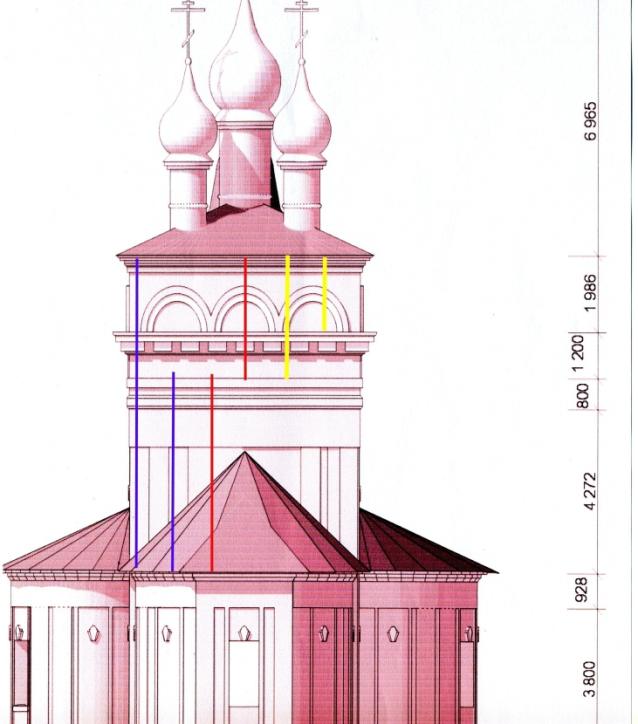 8258:5972 ≈1,63
5072:3186 ≈1,59
3186:1986 ≈1,6
Все живое И все красивое — все подчиняется божественному закону, имя которому — «золотое сечение». Так что же такое «золотое сечение»?.. Что это за идеальное, божественное сочетание? Может быть, это закон красоты? Или все-таки он — мистическая тайна? Научный феномен или этический принцип? Ответ неизвестен до сих пор. Точнее — нет, известен. «Золотое сечение» — это и то, и другое, и третье. Только не по отдельности, а одновременно... И в этом его подлинная загадка, его великая тайна.

(C) Анхель де Куатье
Список используемой литературы
А. Д. Бердукидзе, Золотое сечение Квант № 8, 1973. 
В. Лаврус, Золотое сечение 
Золотое сечение, как корень квадратного уравнения 
А. И. Щетников Золотое сечение в «древней» и в «новой» эстетике. 
Васютинский Н. А. Золотая пропорция, — М.: Мол. гвардия, 1990. — 238[2]c. — (Эврика). 
А.В.Волошинов  «Математика и искусство»,2000г.
Л. В. Митрошенкова «Малоярославец. Памятники истории и архитектуры»
http://www.math24.ru/